תחרות ארצית נושאת פרסים ליזמים צעירים מכיתות ז׳-י״ב
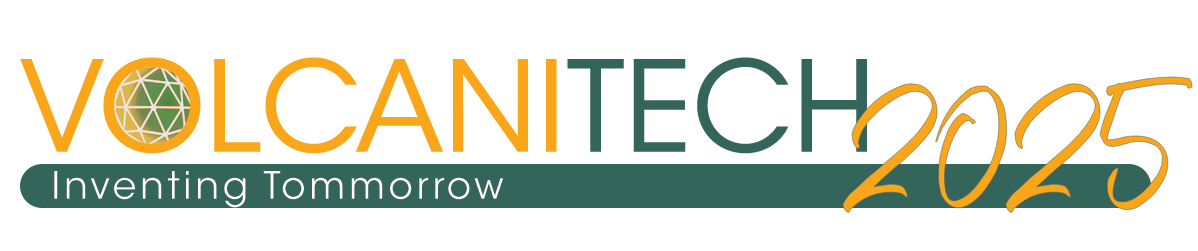 פיתוח טכנולוגיות ופתרונות להתמודדות עם שינויי האקלים והגברת הביטחון התזונתי
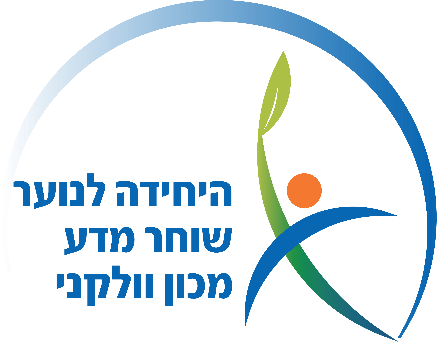 נעים להכיר
נושא העבודה:
שם המגיש/ים:

שם בית הספר:
שם המנחה:
מבוא והצגת הבעיה
הצגת הפתרון
שיטות
תוצאות ודגם
עלויות ומחירים
מתחרים ולקוחות פוטנציאליים
מידת ישימות המיזם
מידע נוסף
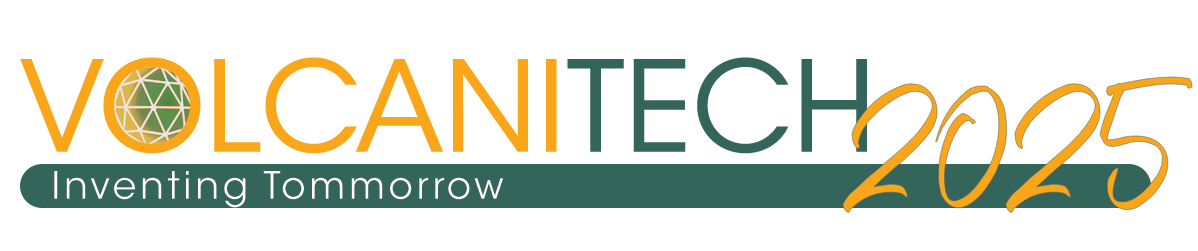 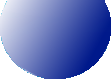 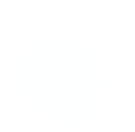 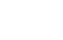 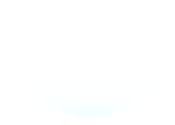 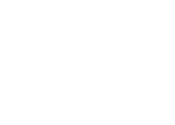 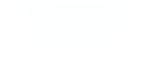 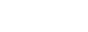 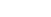 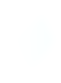 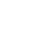 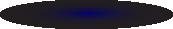 תודה על ההקשבה
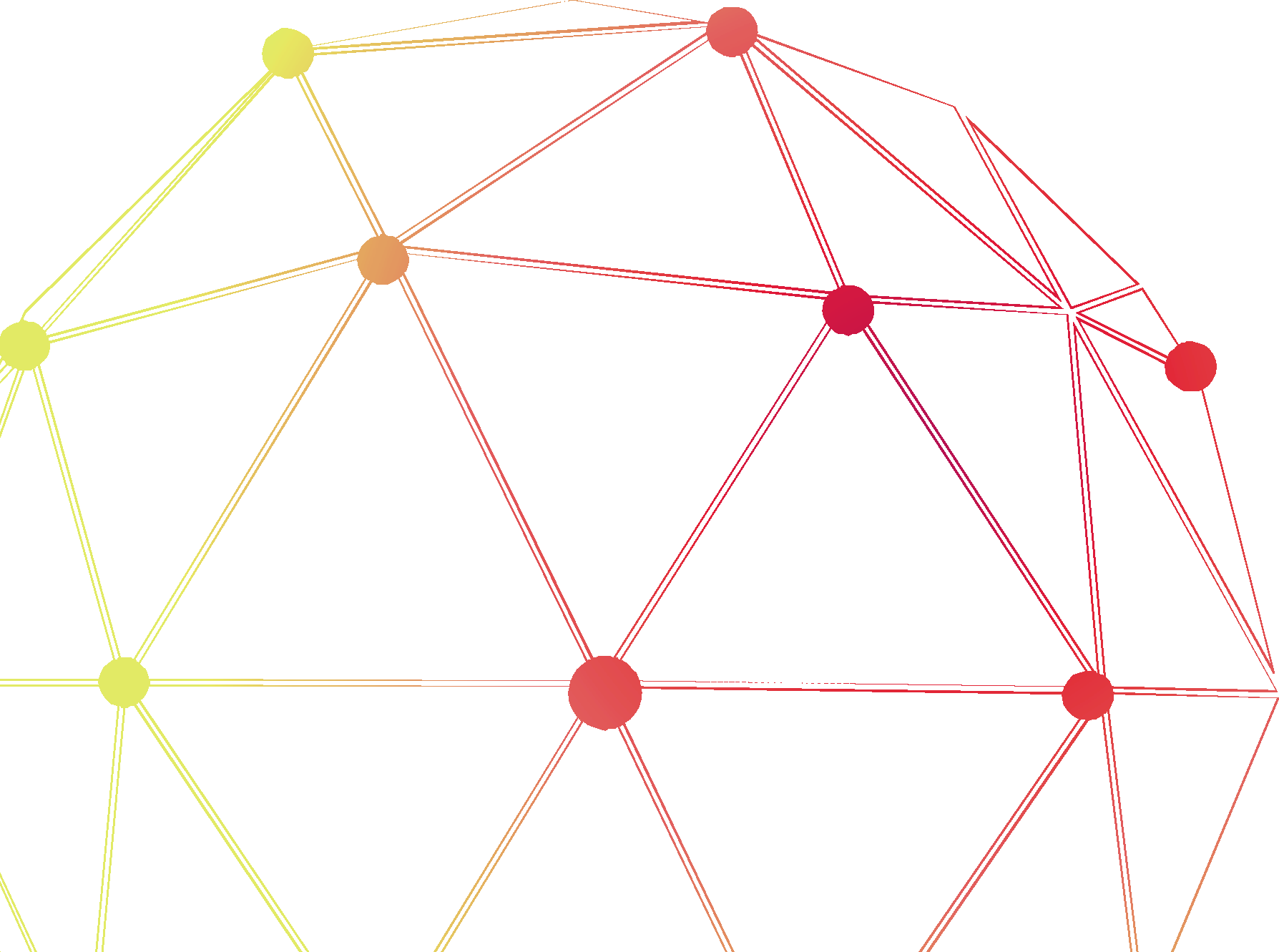 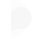 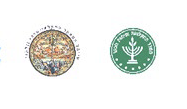